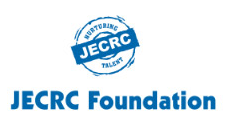 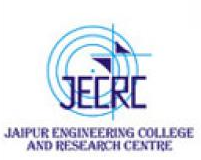 JAIPUR ENGINEERING COLLEGE AND RESEARCH CENTRE
Year & Sem –  IV & VII
Subject –   Environmental Engineering and Disaster Management 
Unit : III
Topic : Water treatment - Filtration
Presented by –   Prof. Omprakash Netula
Prof. Omprakash Netula , Department of Civil Engineering,  JECRC, JAIPUR
1
1
VISSION AND MISSION OF INSTITUTE
Vision
To become a renowned center of outcome based learning, and work towards academic, professional, cultural and social enrichment of the lives of individuals and communities.
  
Mission
M-1: Focus on evaluation of learning outcomes and motivate students to inculcate research Aptitude by project based learning. 
M-2: Identify, based on informed perception of Indian, Regional and global needs, areas of focus and provide platform to gain knowledge and solutions. 
M-3: Offer opportunities for interaction between academia and industry. 
M-4: Develop human potential to its fullest extent so that intellectually capable and imaginatively gifted leaders can emerge in a range of professions.
2
Dr. Omprakash Netula (HOD & Professor, Department of Civil Engineering)
1
VISSION AND MISSION OF DEPARTMENT
VISION
To become a role model in the field of Civil Engineering for the sustainable development of the society.
                 
 
 
MISSION
To provide outcome base education.
 
To create a learning environment conducive for achieving academic excellence.
 
To prepare civil engineers for the society with high ethical values.
3
Dr. Omprakash Netula (HOD & Professor, Department of Civil Engineering)
1
CONTENTS  



                               Water treatment - Filtration
NAME OF FACULTY (POST, DEPTT.) , JECRC, JAIPUR
4
1
INTRODUCTION
In this chapter, the concept of filtration and various types of filter are discussed 

 Theory of filtration

The theory of filtration to explain why such effects take place is based on the following four actions:

Mechanical straining
Sedimentation
Biological metabolism
Electrolytic changes
NAME OF FACULTY (POST, DEPTT.) , JECRC, JAIPUR
5
1
Classification of filters
The filters are classified into the following categories:


Slow sand filters
Rapid sand filters
Pressure filters
NAME OF FACULTY (POST, DEPTT.) , JECRC, JAIPUR
6
1
LECTURE CONTENTS WITH A BLEND OF NPTEL CONTENTS


https://nptel.ac.in/courses/105/104/105104102/
NAME OF FACULTY (POST, DEPTT.) , JECRC, JAIPUR
7
1
REFERENCES/BIBLOGRAPHY


http://ecoursesonline.iasri.res.in/mod/page/view.php?id=2571#:~:text=The%20public%20in%20general%20gets,human%20lives%20and%20working%20hours.

http://ecoursesonline.iasri.res.in/mod/page/view.php?id=2572#:~:text=The%20requirement%20of%20water%20for,requirements%20per%20capita%20per%20day.
NAME OF FACULTY (POST, DEPTT.) , JECRC, JAIPUR
8
1
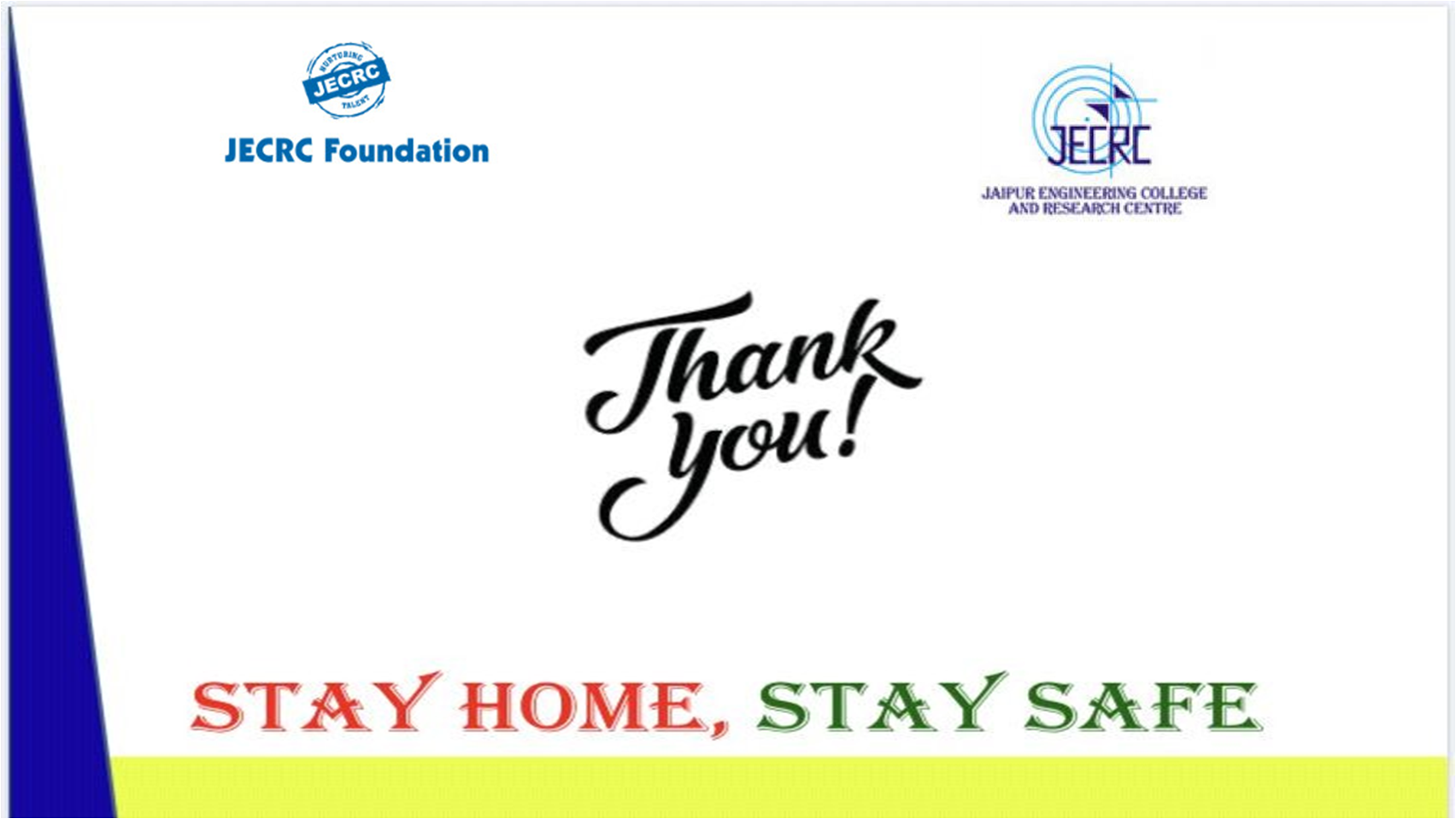 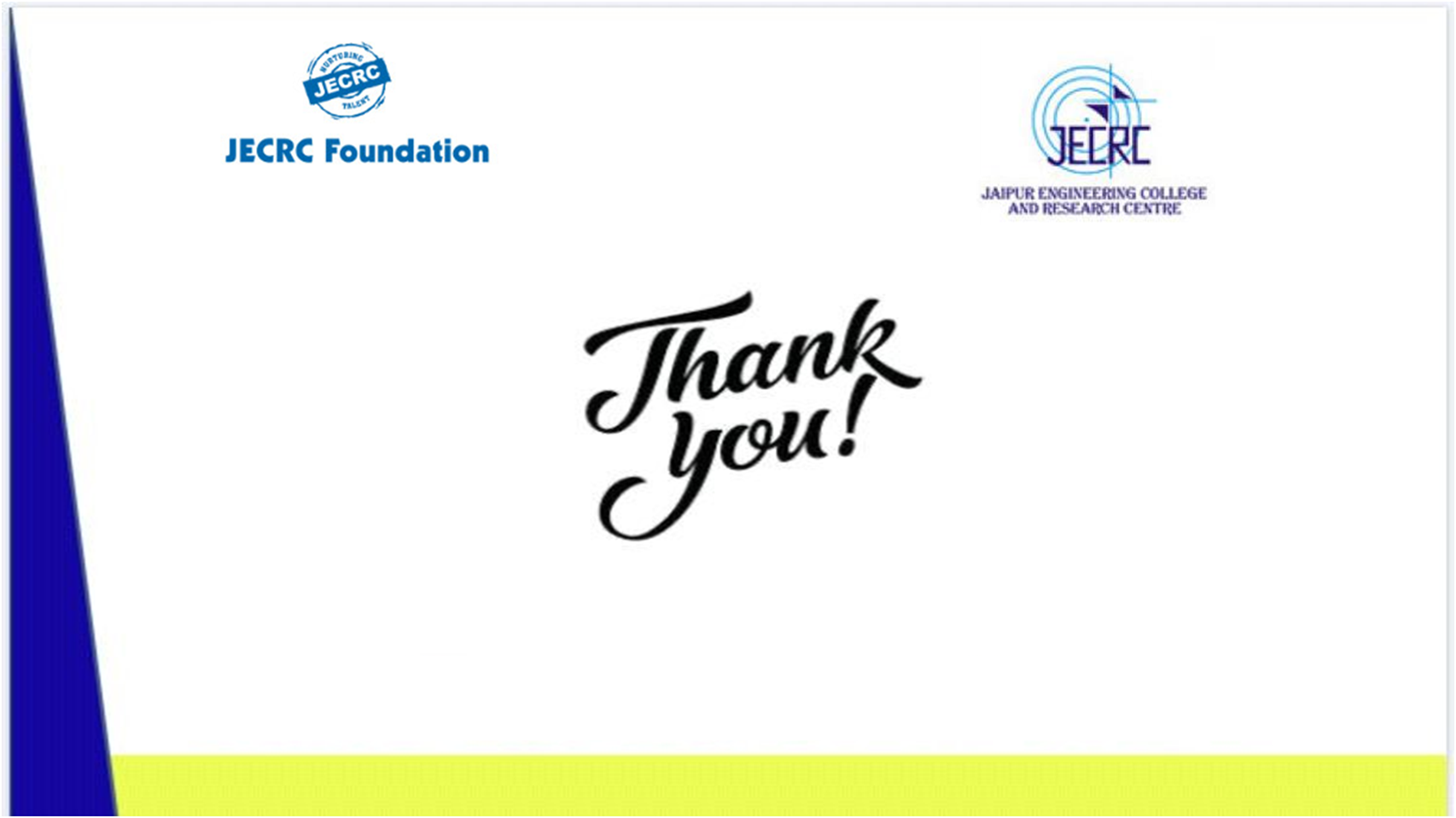 9
NAME OF FACULTY (POST, DEPTT.) , JECRC, JAIPUR
NAME OF FACULTY (POST, DEPTT.) , JECRC, JAIPUR